Изготовление открытки из переработанной бумаги
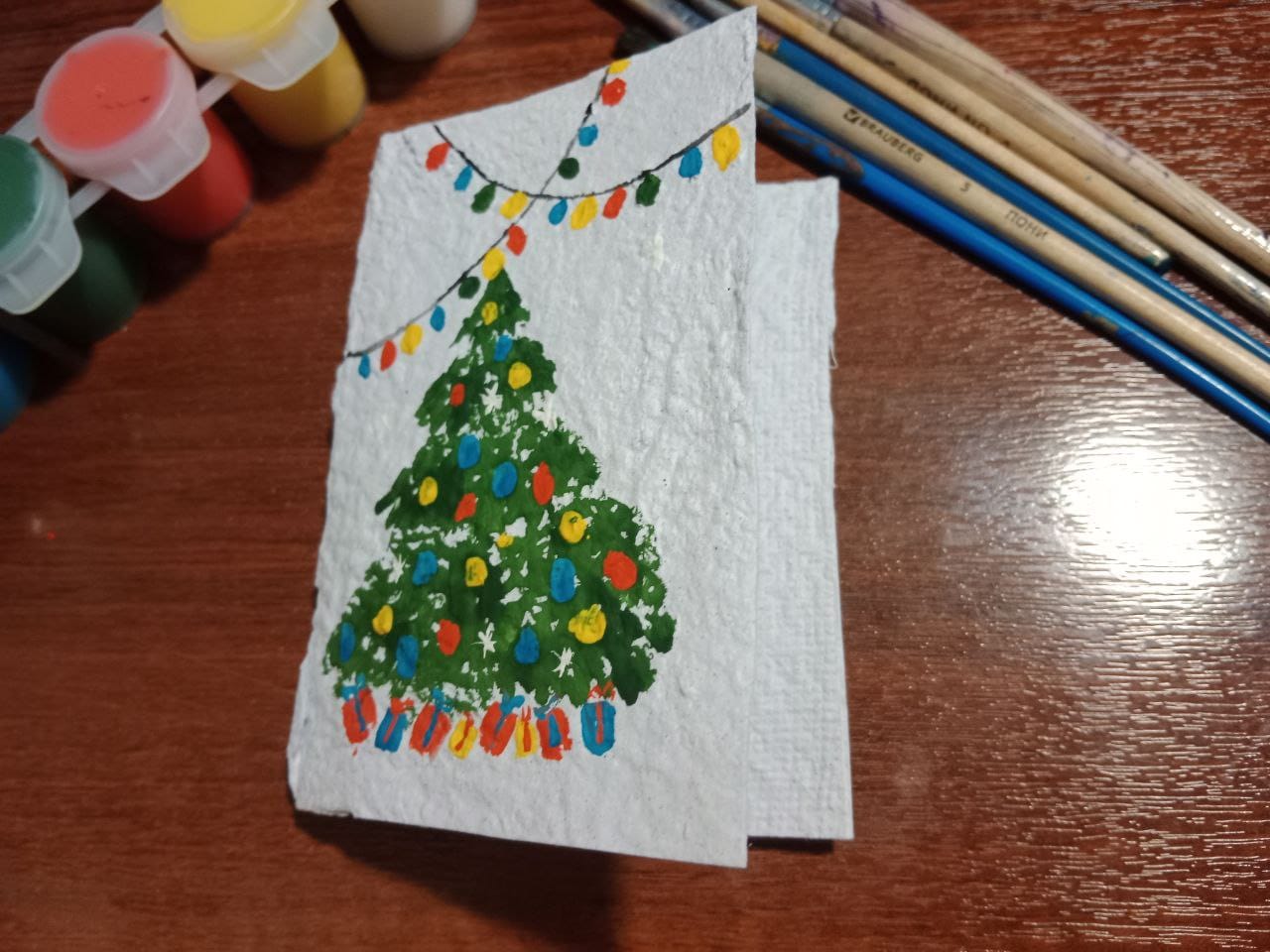 Участник – Зырянова София Руслановна
МБОУ Гимназия № 50 г. Нижний Новгород
Введение
Мы используем бумагу для разных целей почти каждый день в школе, дома, для игры, для упаковки подарков. И, чаще всего, использованную бумагу выкидываем. Я же стараюсь не нужную бумагу сдавать на переработку, а из не большой части делаю сувениры. К примеру, из переработанной бумаги делаю открытки ручной работы.
Процесс изготовления переработанной бумаги
Для начала нам нужно взять какую-нибудь глубокую емкость и в нее мелко порвать не нужные тетради или газеты. Потом залить теплой водой и дать настояться 30 минут.
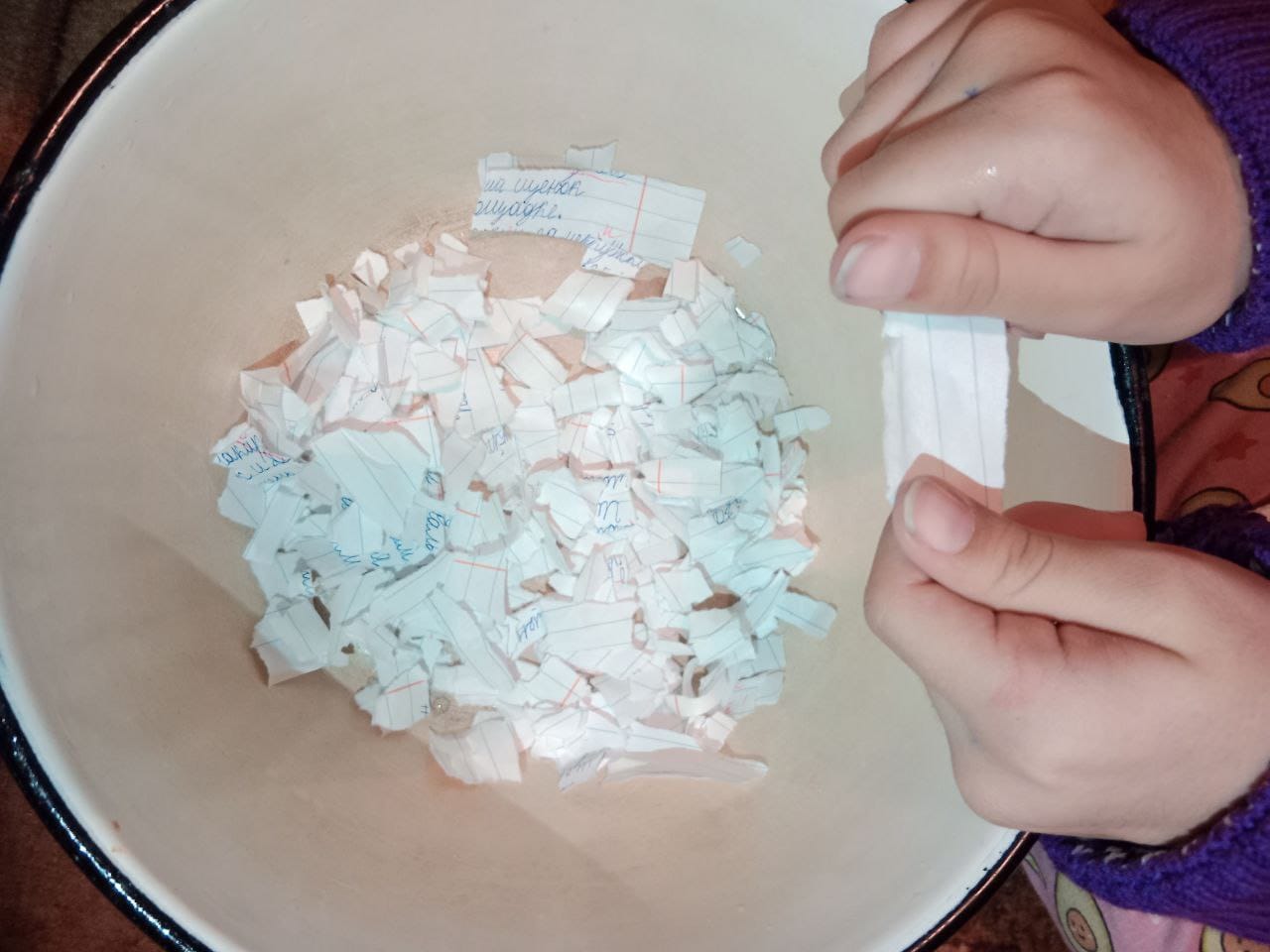 Далее, в блендере измельчаем все до однородной массы. У нас должна получится консистенция сметаны.
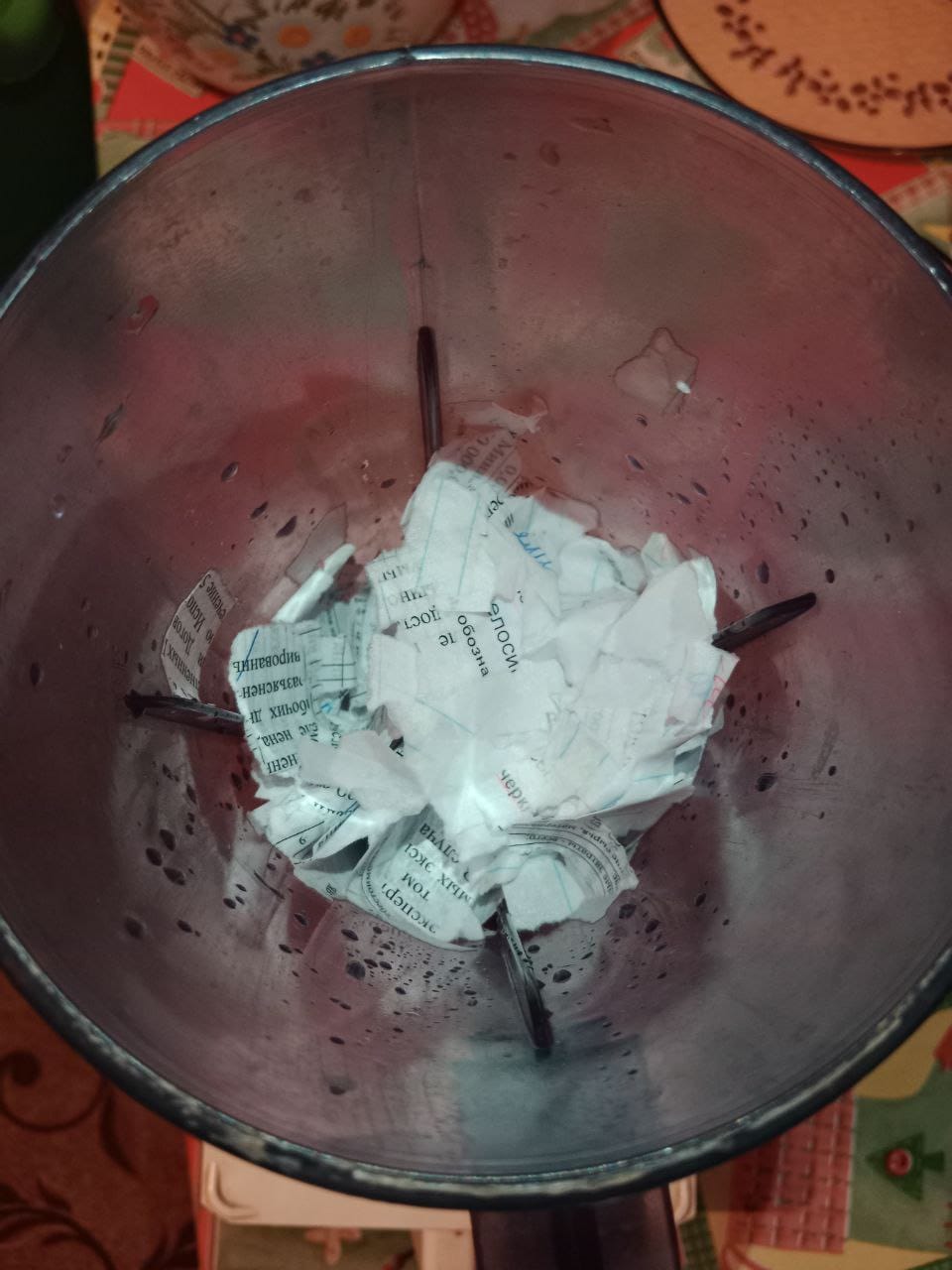 В емкость большего размера наливаем воды. Туда же выливаем измельченную бумагу. На этой стадии можно добавить немного красителей или блесток. Все 
    перемешиваем.
Для формирования 
   листов можно 
   использовать сито. Я 
   на обычную фоторамку 
   наклеила москитную 
   сетку.
Еще нам понадобится 
     губка для отжима 
     лишней воды.
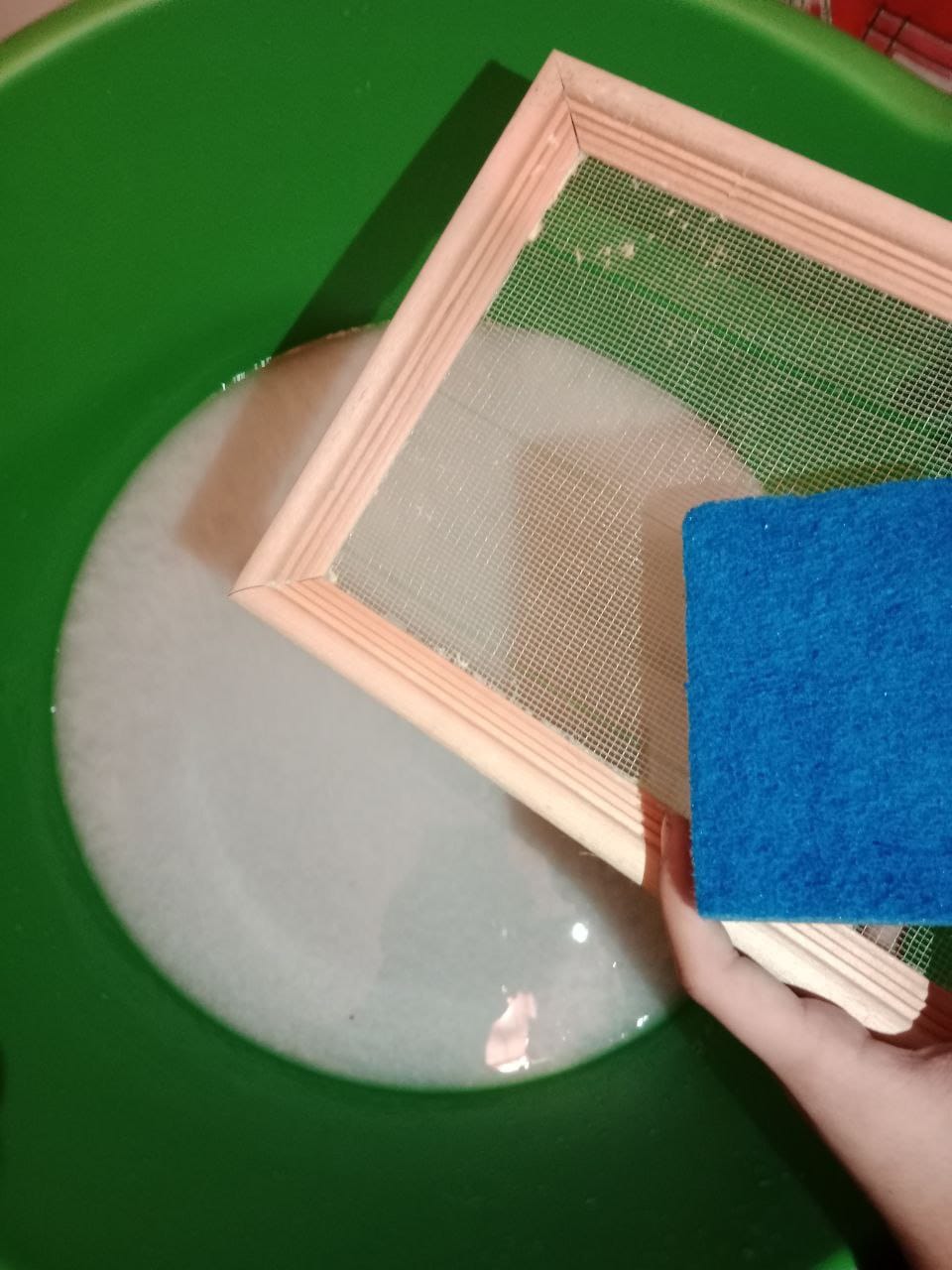 Нашим сито зачерпываем нужное количество материала.
Равномерно распределяем его по ситу.
Губкой аккуратно надавливаем, чтоб отжать лишнюю жидкость.
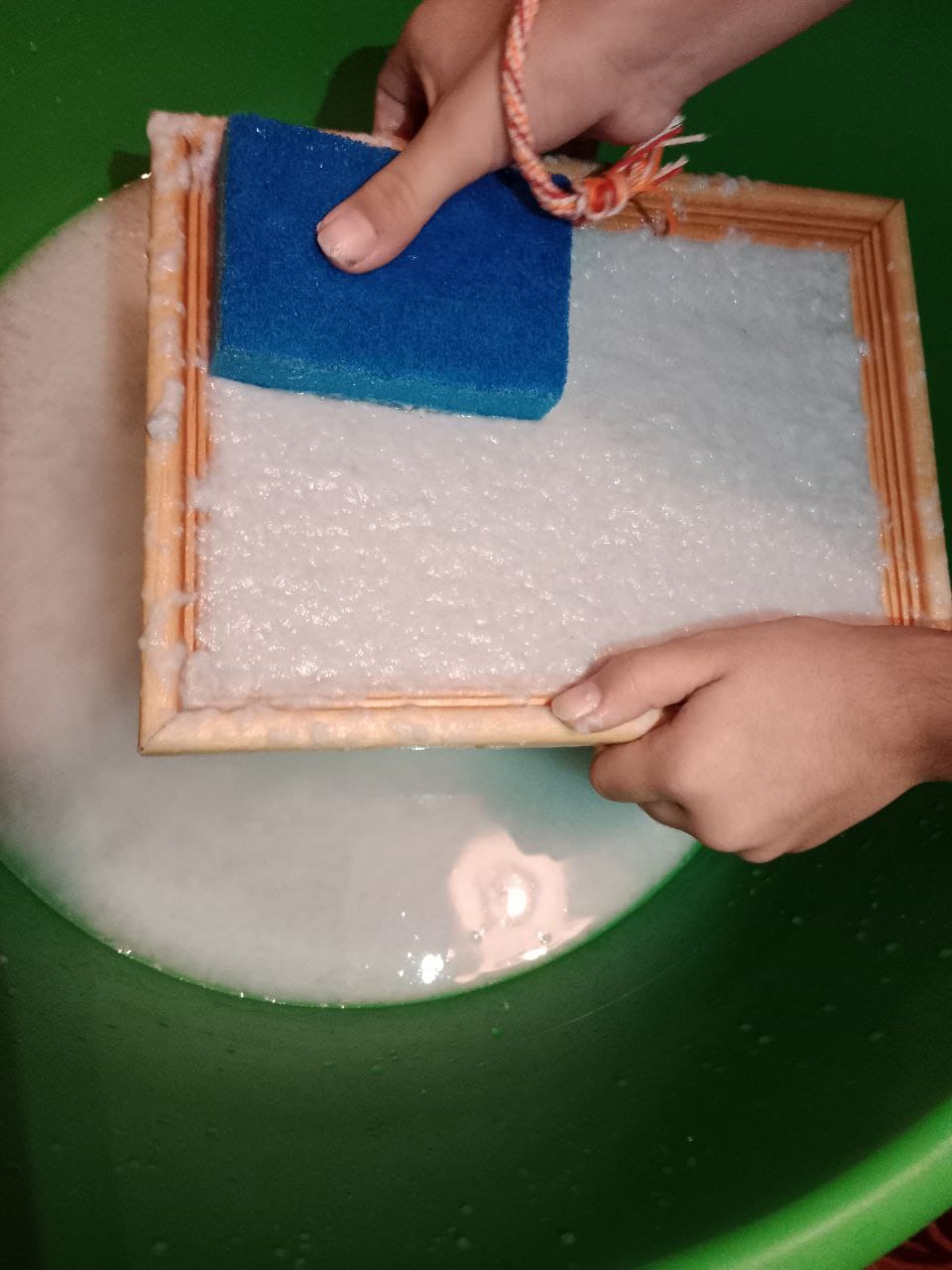 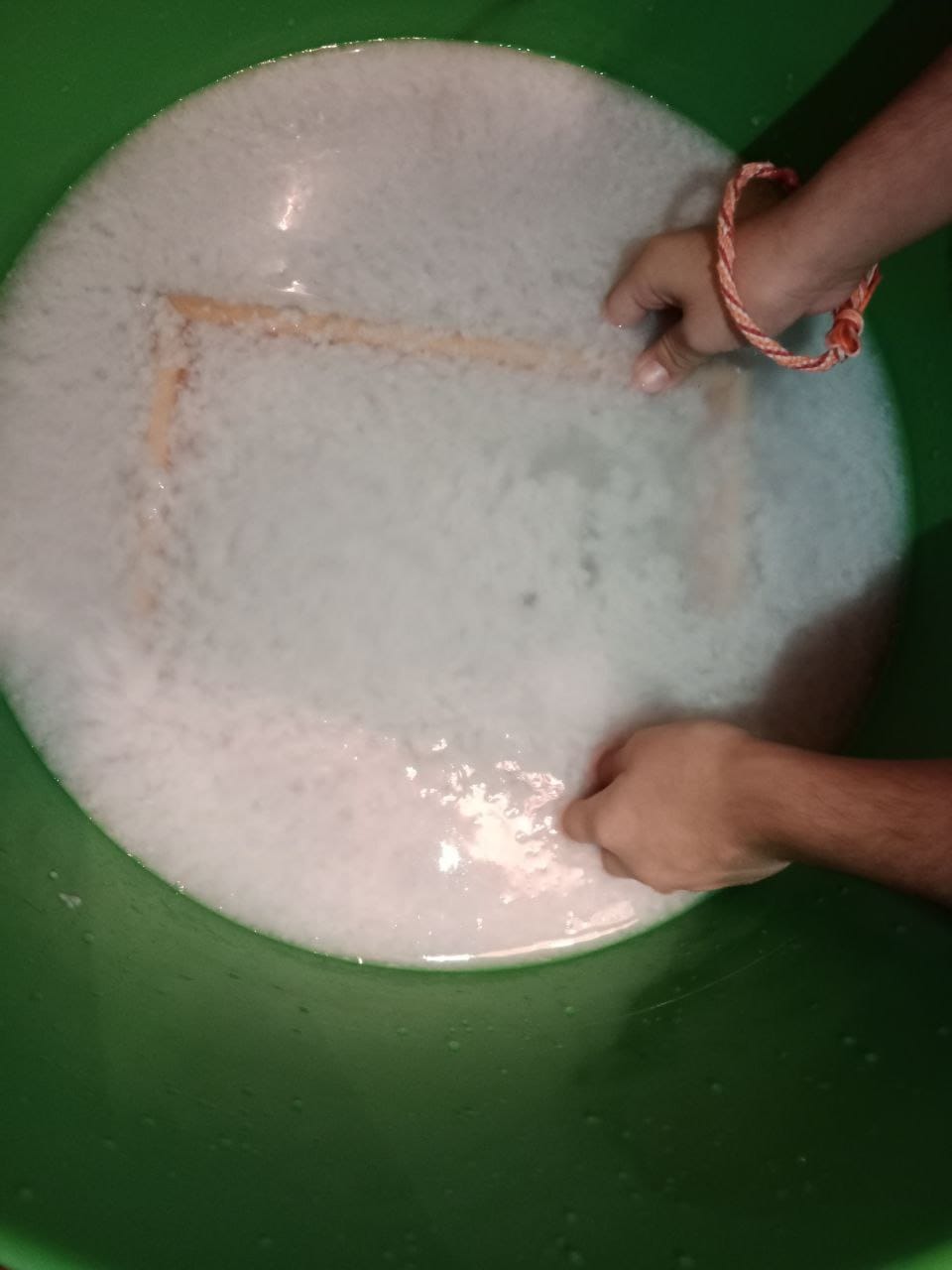 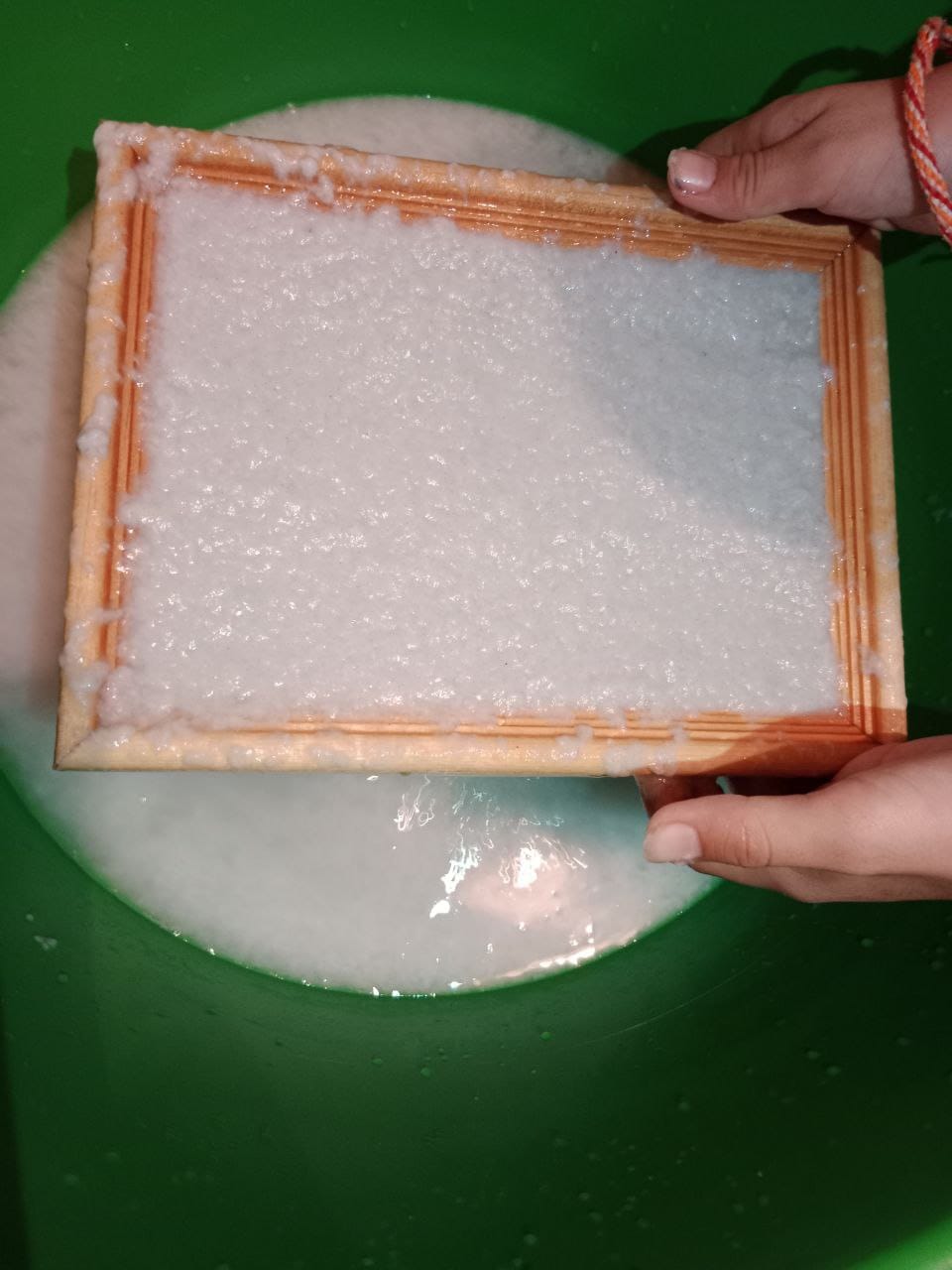 Аккуратно переворачиваем сито, выкладываем наш будущий лист бумаги на материал.
Даем высохнуть сутки.
Для того, что бы листы были ровные их можно положить под пресс.
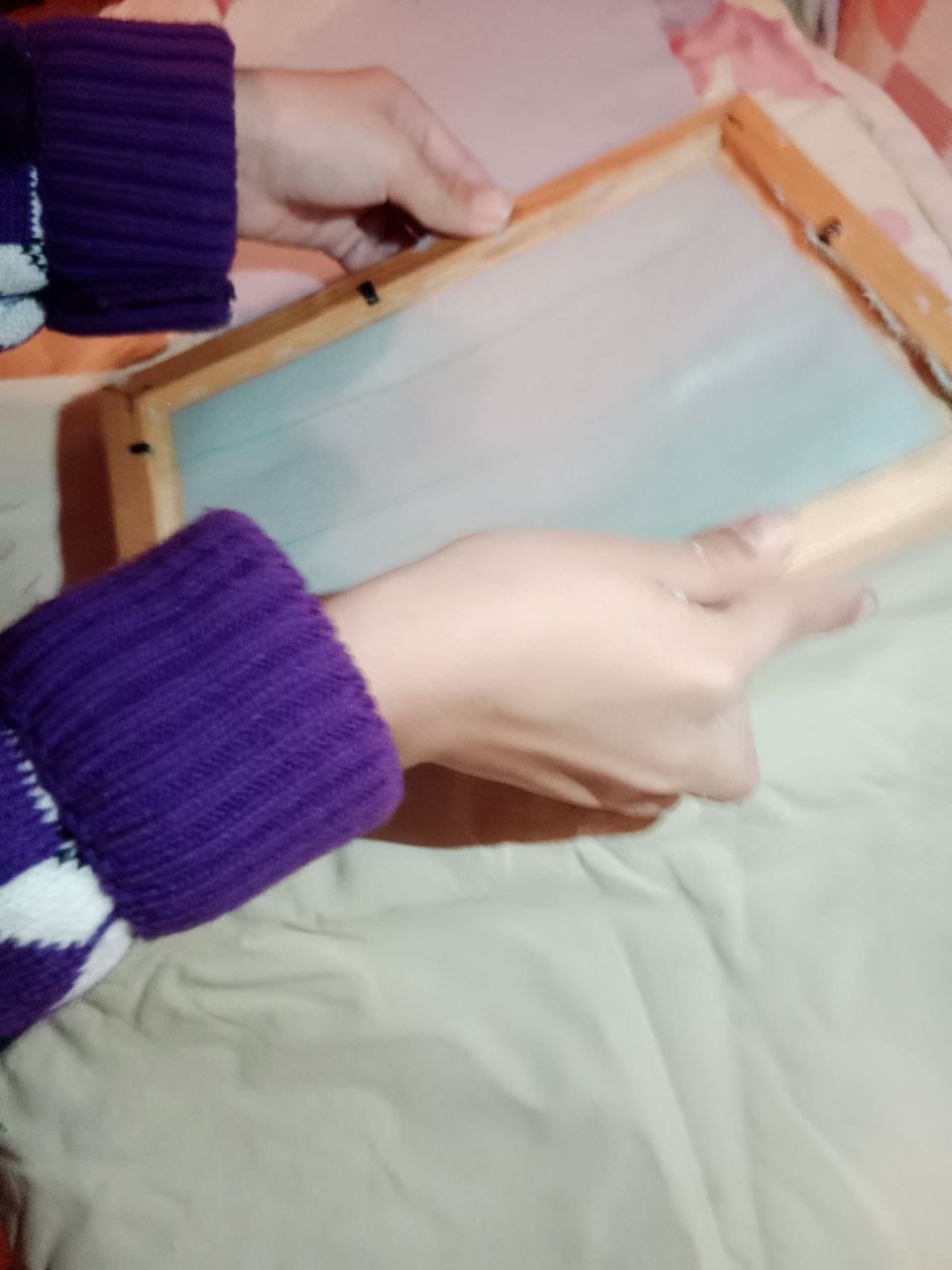 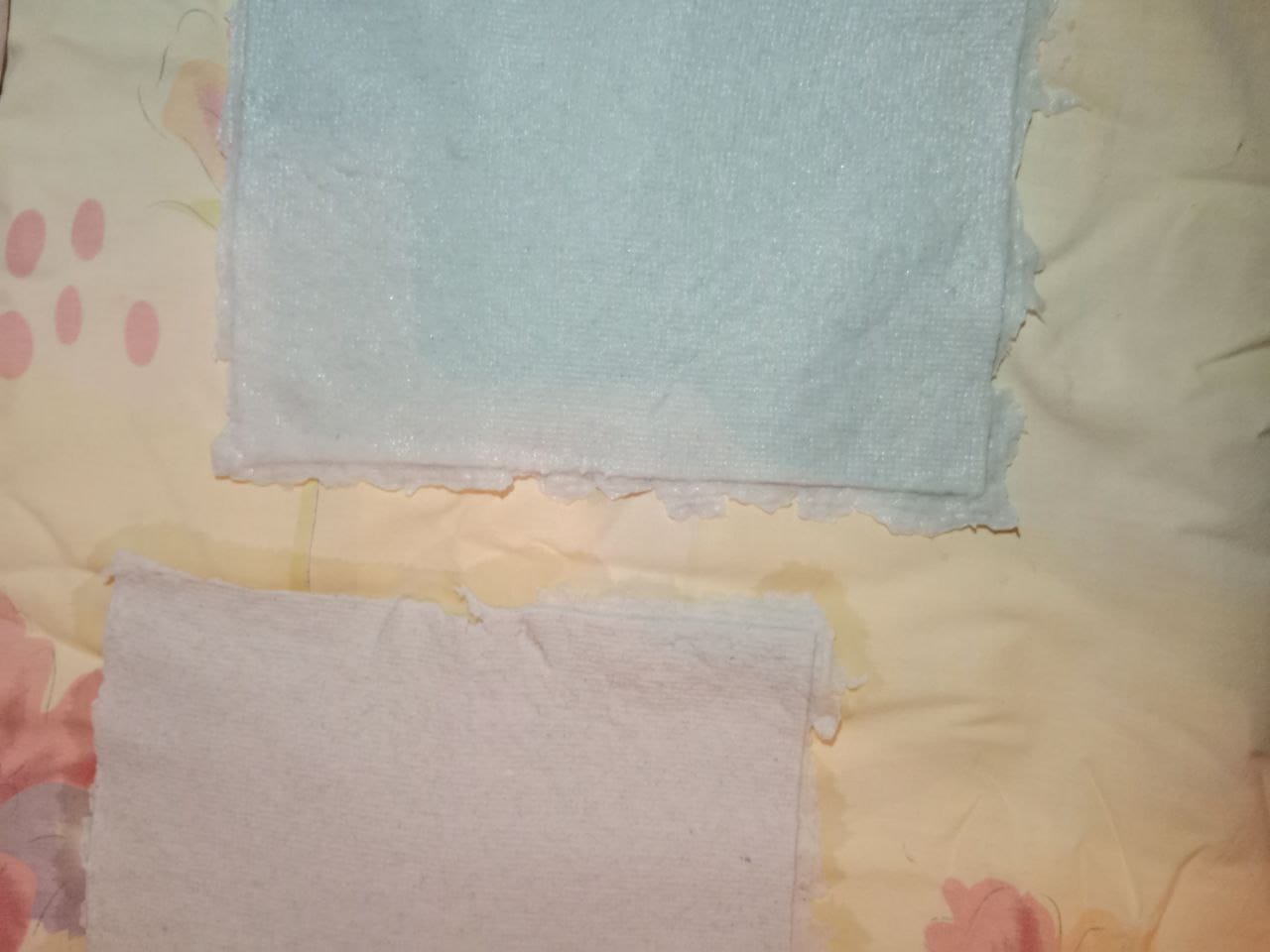 Из получившихся листов можно сделать открытки, конверты, вырезать снежинки.
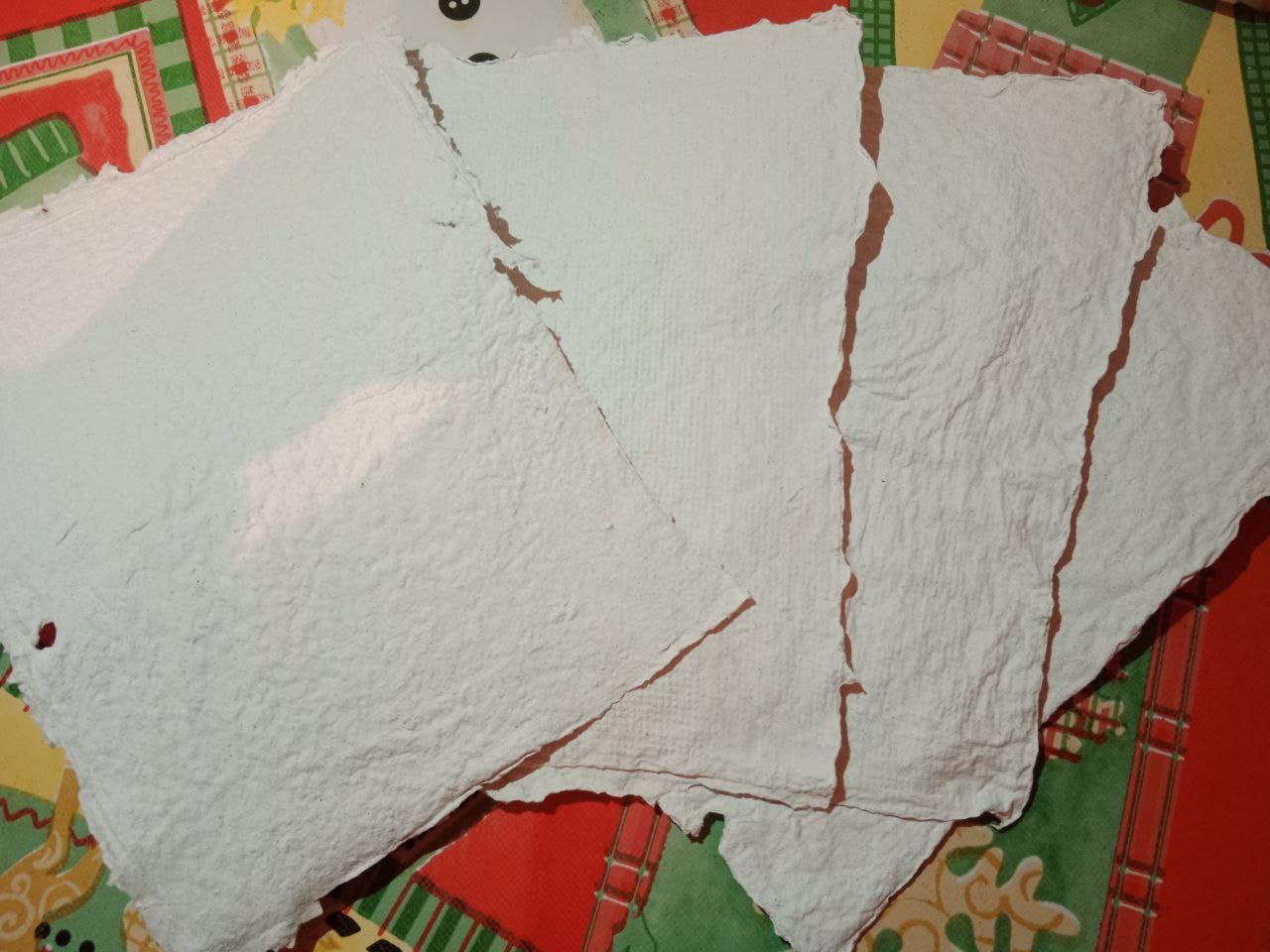 Вывод
Домашнюю бумагу выгодно использовать, т.к. она изготавливается  из макулатуры и не требует денежных затрат. 
Не выбрасывайте использованную бумагу, а сохраняйте ее и перерабатывайте в бумагу для  изготовления каких-нибудь поделок. Бумагу вторичной 
     переработки почти 
     всегда можно 
     использовать в тех 
     же целях, что и 
     новую бумагу.
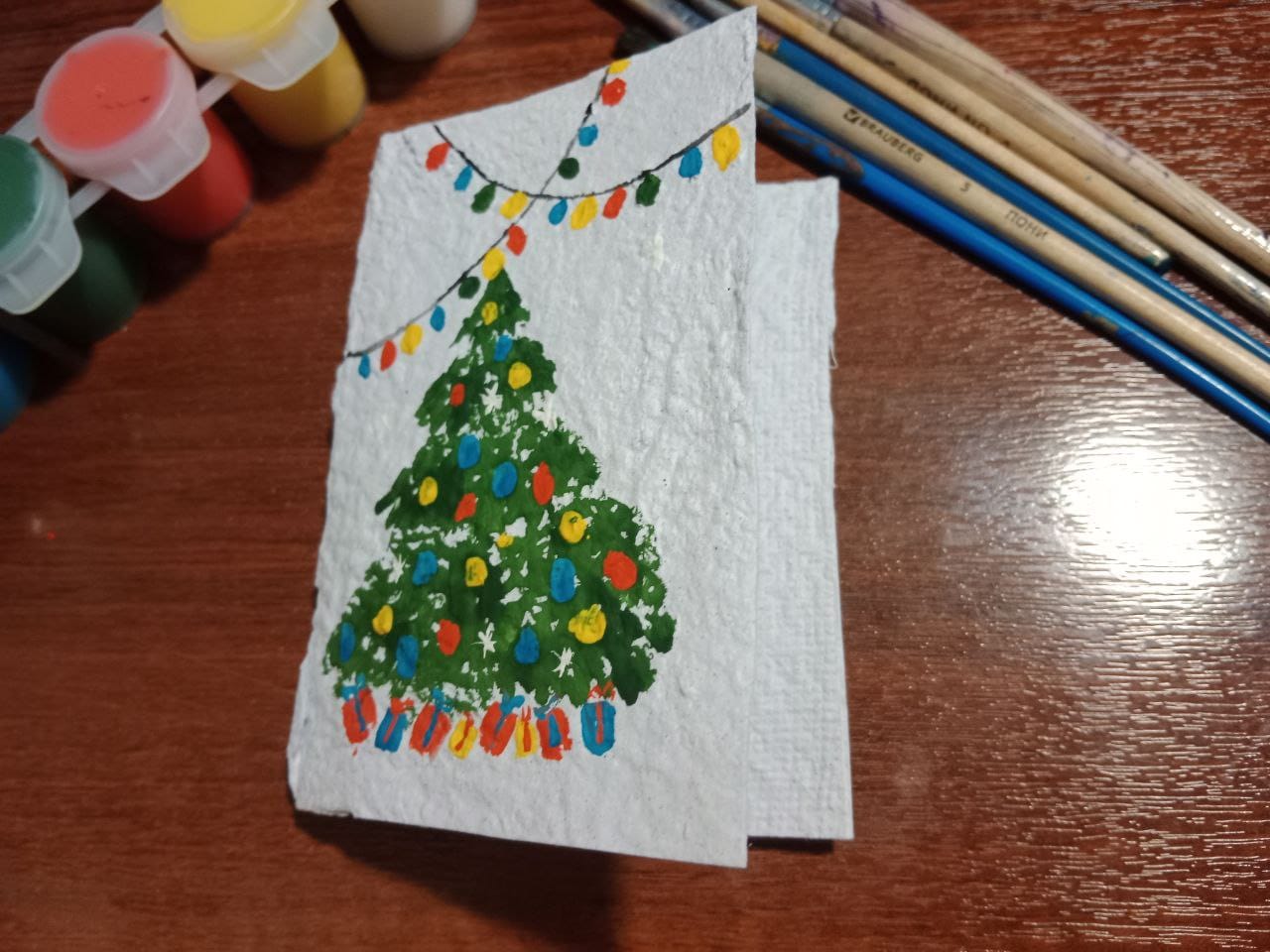